Родительское  собраниеМАДОУ № 61 «Ромашка»
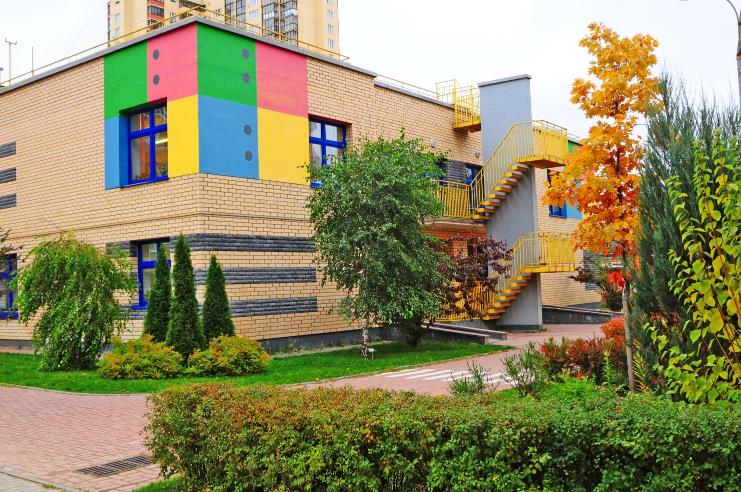 СЕНТЯБРЬ 2018
Сентябрь 2017
Публичный доклад о работе 
МАДОУ № 61 «Ромашка» 
за 2017 год
Преемственность детского сада и школы
2017-2018 – 89 выпускников

Уровень освоения программы:
Соответствует возрасту – 82 (92 %)
Частично соответствует – 7 (8 %)
Не соответствует- нет



Зачислены в 1 классы:
Общеобразоват. классы –  74 (70 %)
Гимназические классы -  26 (30 %)
Сравнительные показатели диагностики выпускников логопедической группы
Дифференциация детей по группам здоровья (общеразвивающие группы)
Среднее количество дней, пропущенных по болезни в расчете на 1 ребенка в год (в динамике за 3 года):
Динамика  посещаемости по месяцам 2017 - 2018 учебного года:
Достижения воспитанников и педагогов образовательного учреждения за 2016-2017 учебный год
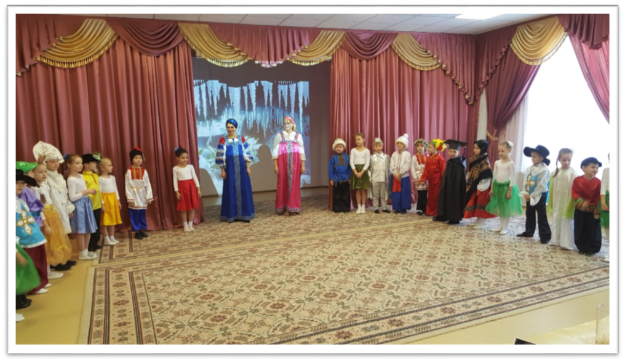 Достижения воспитанников и педагогов образовательного учреждения за 2016-2017 учебный год
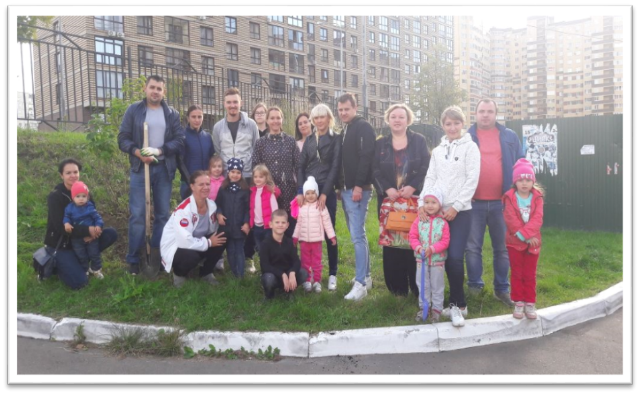 Достижения воспитанников и педагогов образовательного учреждения за 2017-2018 учебный год
Кадровое обеспечение
Образовательный процесс осуществляют 28 педагогов
Наличие в штате специалистов:
учитель-логопед;
музыкальный руководитель;
инструктор по физкультуре;
педагог – психолог;
воспитатели.

Распределение педагогического коллектива по: 
 Возрасту: 
до 30 лет – 4 (13 %);
от 30-40 лет - 13 (42 %);
от 40- 50 – 8 (26 %);
свыше 50 – 6 (19 %).
Кадровое обеспечение
Образованию:
с высшим педагогическим образованием – 23 (74,2%);
со средним специальным педагогическим образованием – 8 (25,8%);
получающие среднее специальное педагогическое образование – нет;
получающие высшее педагогическое образование –  нет;
 

Педагогическому стажу:
до 3 лет – 8 (26 %);
от 3 до 10 лет – 10 (32 %);
от 10 до 20 лет- 8 (26,0 %);
свыше 20 лет – 5 (16,0 %).
Специалисты  МАДОУ № 61 «Ромашка»
Дополнительные платные услуги в 2018  - 2019 учебном году1 корпус
http://madou61.edummr.ru
Дополнительные платные услуги в 2018  - 2019 учебном году2 корпус
http://madou61.edummr.ru